«Внутри, снаружи»
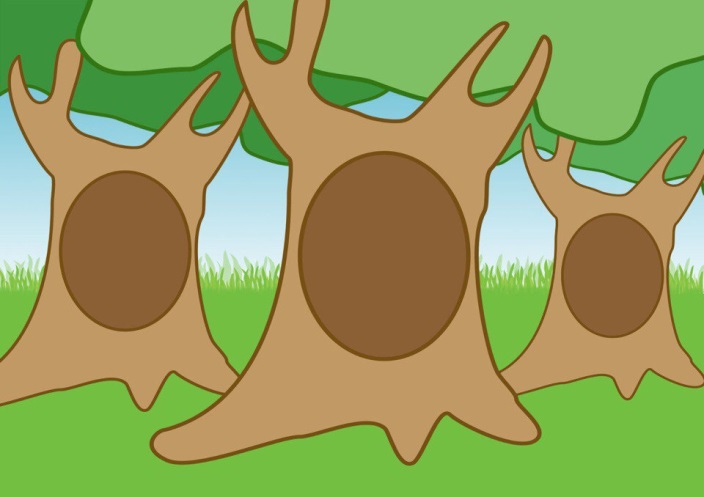 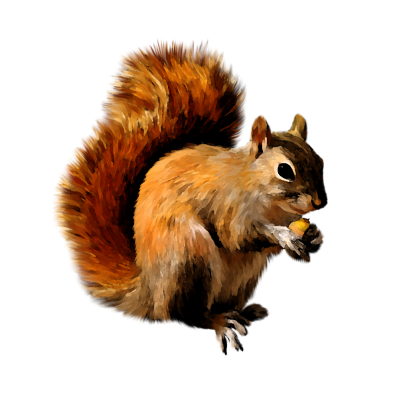 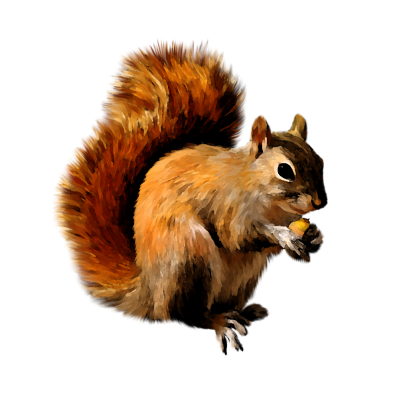 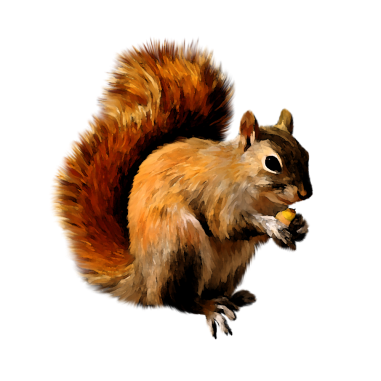 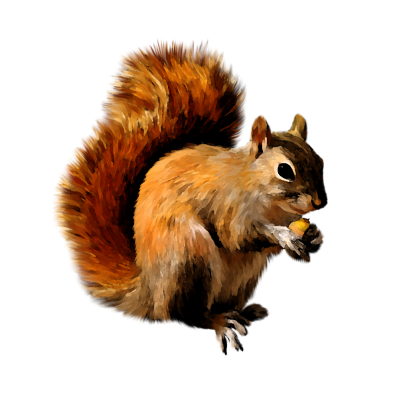 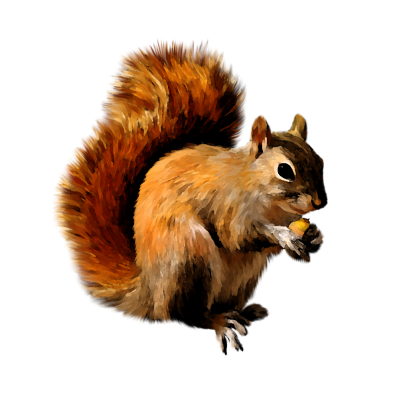 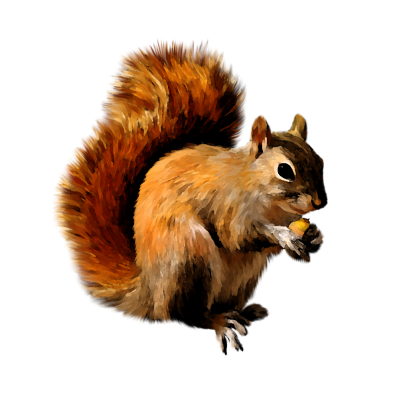 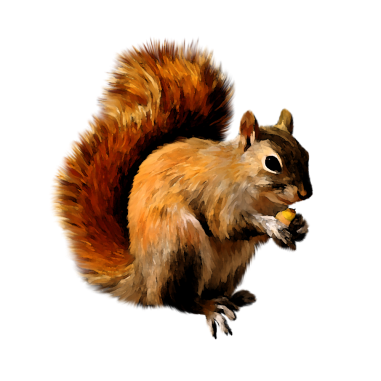 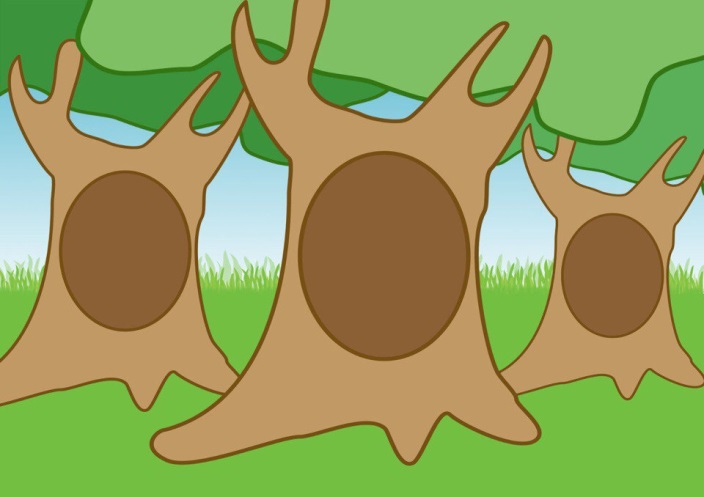 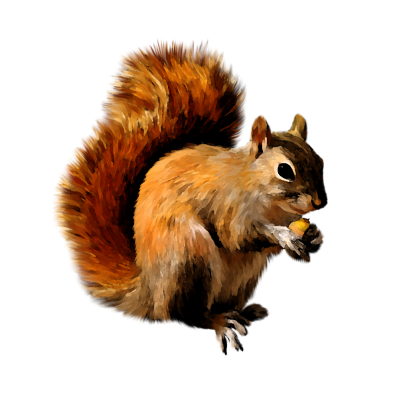 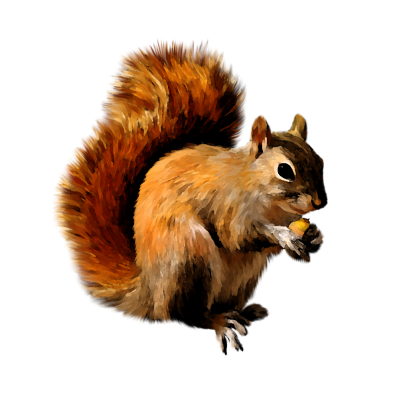 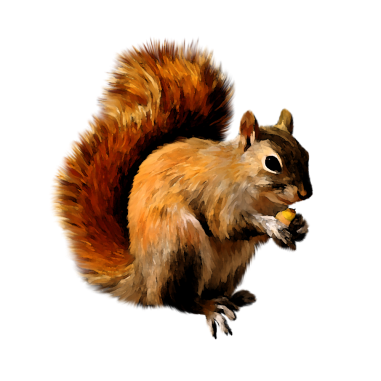 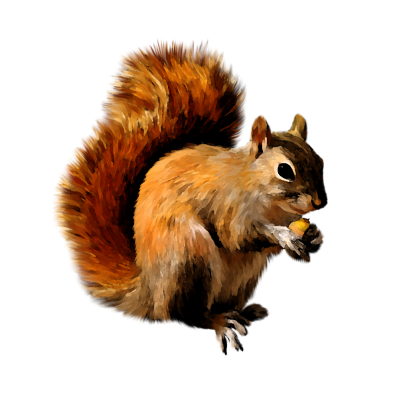 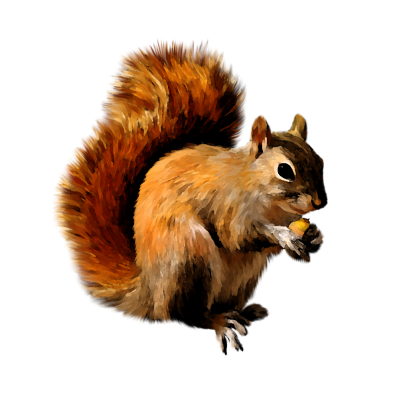 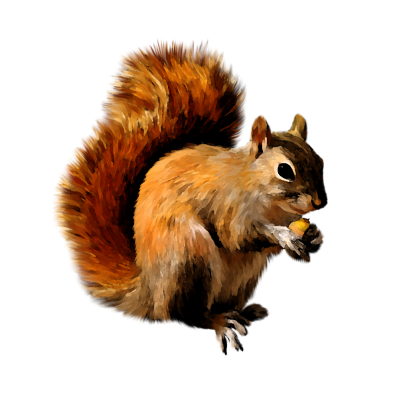 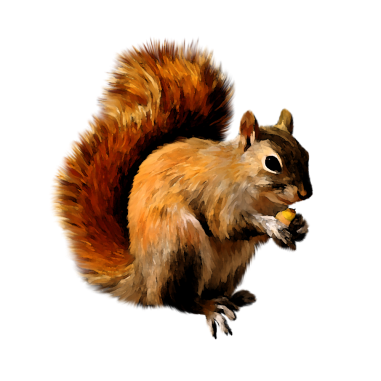 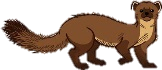 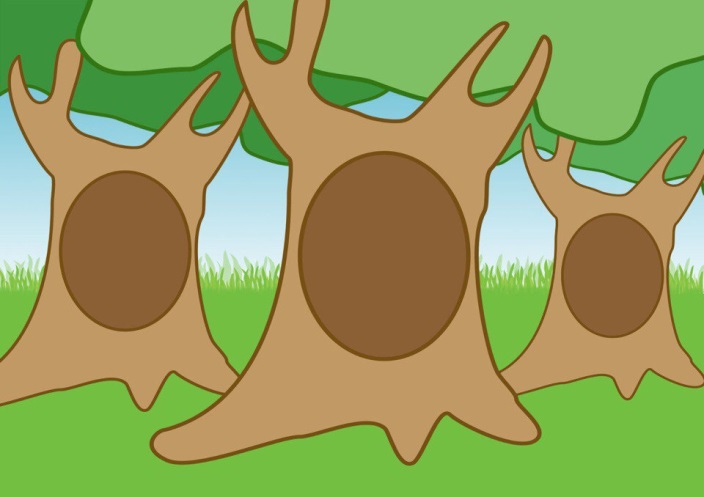 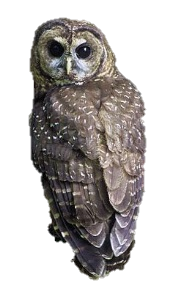 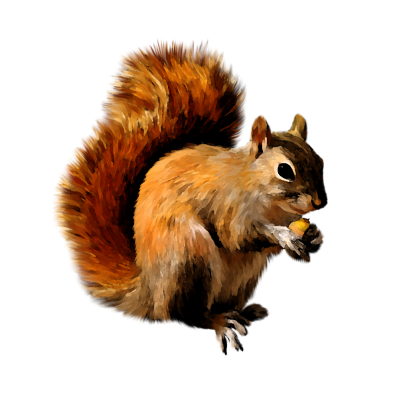 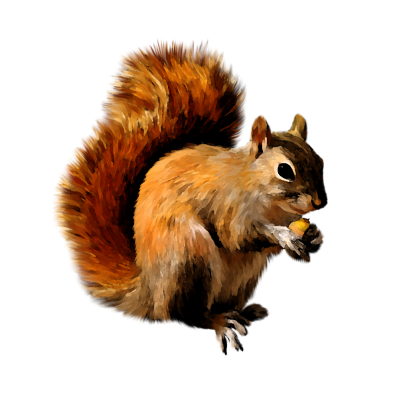 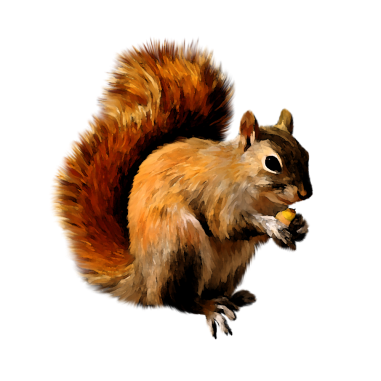 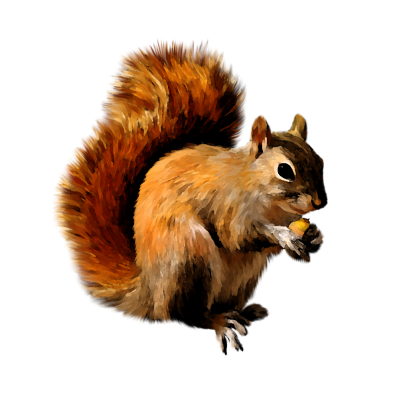 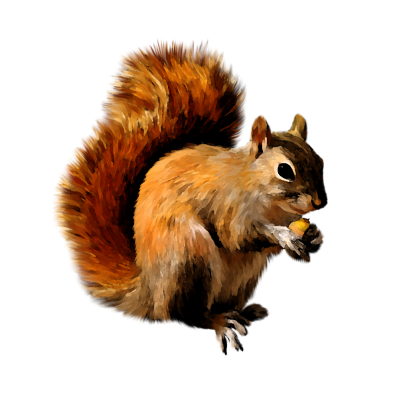 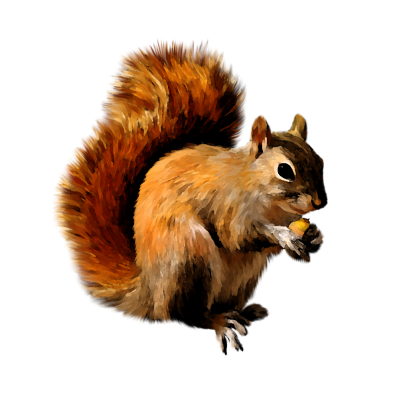 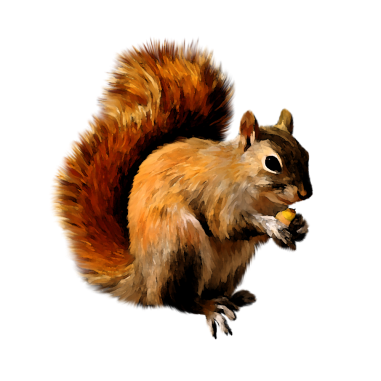 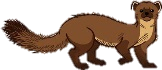 Молодцы